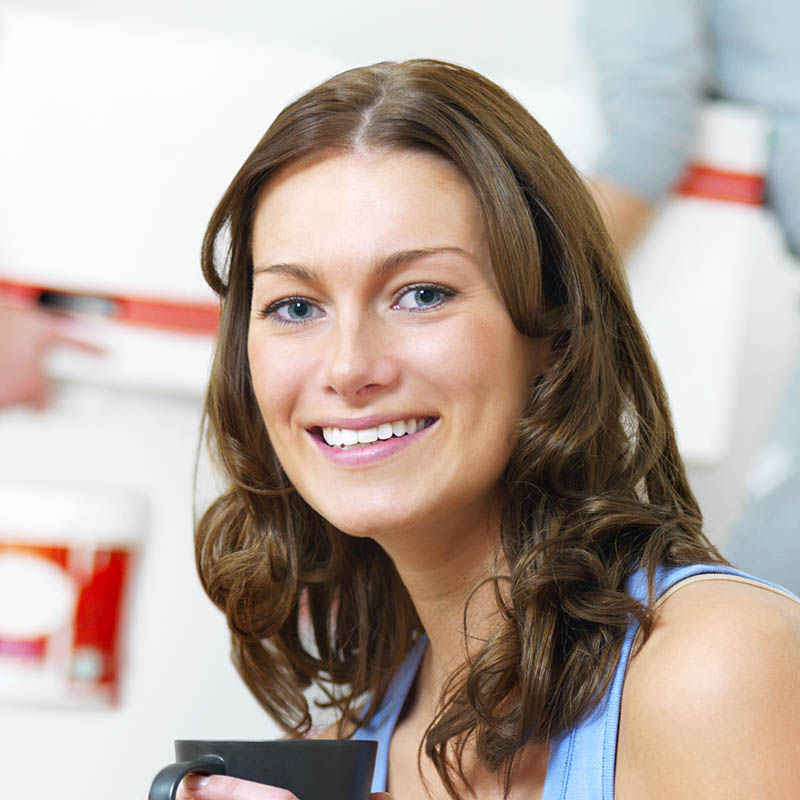 Laëtita ROUERGUE
CONTATTI
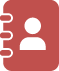 TELEFONO: 000 111 333
INDIRIZZO: 12 Street Name,
Roma
EMAIL: name@mail.com
Lorem ipsum dolor sit amet, consectetur adipiscing elit. Morbi tristique sapien nec nulla rutrum imperdiet. Nullam faucibus augue id velit luctus maximus. Interdum et malesuada fames ac ante ipsum primis in faucibus. Etiam bibendum, ante nec luctus posuere, odio enim semper tortor, id eleifend mi ante vitae ex. Sed molestie varius erat a aliquet
ESPERIENZA
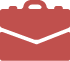 Gestione del progetto
POSIZIONE | SOCIETÀ
Lorem ipsum dolor sit amet, consectetur adipiscing elit. Morbi tristique sapien nec nulla rutrum imperdiet. Nullam faucibus augue id velit luctus maximus. Interdum et malesuada fames ac ante ipsum primis 
in faucibus.
Branding
Pubblicità
2014 – 2016
PROFILO
Sviluppo del business
ROI / Vantaggio
SEO / Acquisizione
POSIZIONE | SOCIETÀ
Lorem ipsum dolor sit amet, consectetur adipiscing elit. Morbi tristique sapien nec nulla rutrum imperdiet. Nullam faucibus augue id velit luctus maximus. Interdum et malesuada fames ac ante ipsum primis 
in faucibus.
COMPETENZE
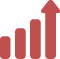 Social media
2012 – 2014
Google AdWords
REALIZZAZIONI
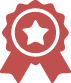 POSIZIONE | SOCIETÀ
Lorem ipsum dolor sit amet, consectetur adipiscing elit. Morbi tristique sapien nec nulla rutrum imperdiet. Nullam faucibus augue id velit luctus maximus. Interdum et malesuada fames ac ante ipsum primis 
in faucibus.
LINGUE
FORMAZIONE
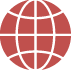 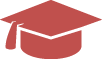 2010 – 2012
Francese
Inglese
Tedesco
POSIZIONE | SOCIETÀ
Lorem ipsum dolor sit amet, consectetur adipiscing elit. Morbi tristique sapien nec nulla rutrum imperdiet. Nullam faucibus augue id velit luctus maximus. Interdum et malesuada fames ac ante ipsum primis 
in faucibus.
Di base
Intermedio
Bilingue
2008 – 2010
 Lorem ipsum dolor sit amet. 
 Consectetur adipiscing elit. 
 Curabitur scelerisque sem hendrerit.
 Varius imperdiet praesent mollis.
 Non magna eget vestibulum. 
 Consectetur adipiscing elit.
LAUREA | UNIVERSITÀ
Lorem ipsum dolor sit amet, consectetur adipiscing elit. Morbi tristique sapien nec nulla rutrum imperdiet. .
2006 – 2010